Фотоотчёт новогоднего  утренника в старшей группе «Колокольчики» на тему « Путешествие в Сладкую страну»27.12.2018.Перед наступлением Нового года мы с ребятами хорошо потрудились.Вырезали снежинки из салфеток и украсили окна группы и коридора детского сада. На стены развесили рисунки со сказочными героями: дедушка мороз, снегурочка, ёлочки, снеговики. Написали Дедушке Морозу приглашение на ёлку, попросили прислать в группу ёлочку. Коллективно оформили  новогоднюю поздравительную открытку для гостей детского сада. Родители вместе с детьми украсили к празднику группу и сделали поделки на зимнюю тематику.Вот и наступил долгожданный, волшебный, сказочный новогодний утренник. И действительно он волшебный, потому что в Новый год исполняются все желания. И по желанию ребят мы побывали в Сладкой стране ,где встретились с госпожой Карамелькой и она познакомила  нас с жителями своей сладкой страны: конфетками, шоколадными пряниками, сахарными заиньками, мороженками,  чупа-чупсами.С большой радостью ребята пели, танцевали, читали стихи, водили хороводы с Дедушкой Морозом и Снегурочкой  вокруг новогодней красавицы. За свой труд получили сладкие подарки. Было весело и интересно не только ребятам, но и гостям.
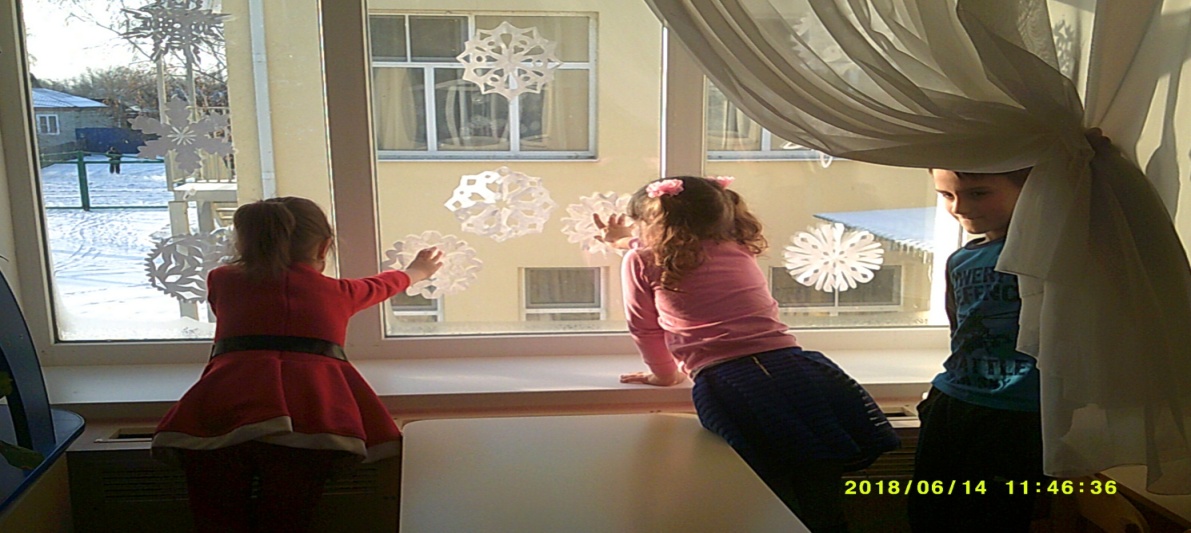 Новогодние поделки
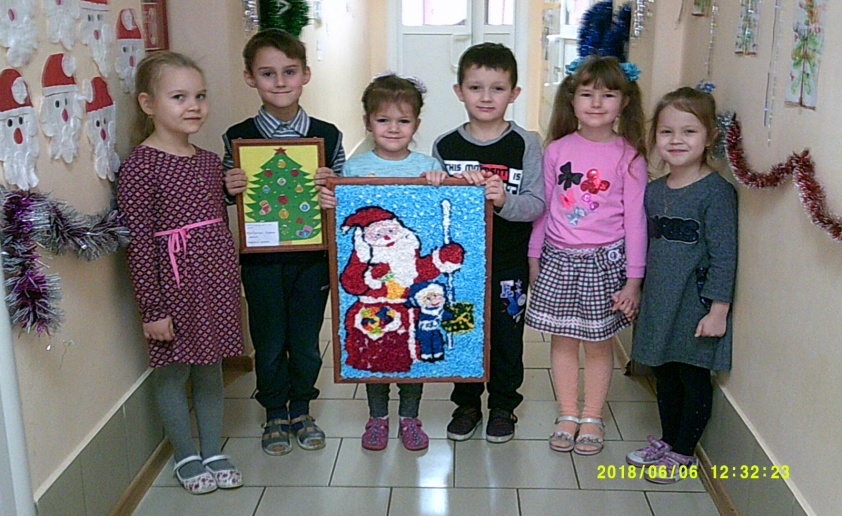 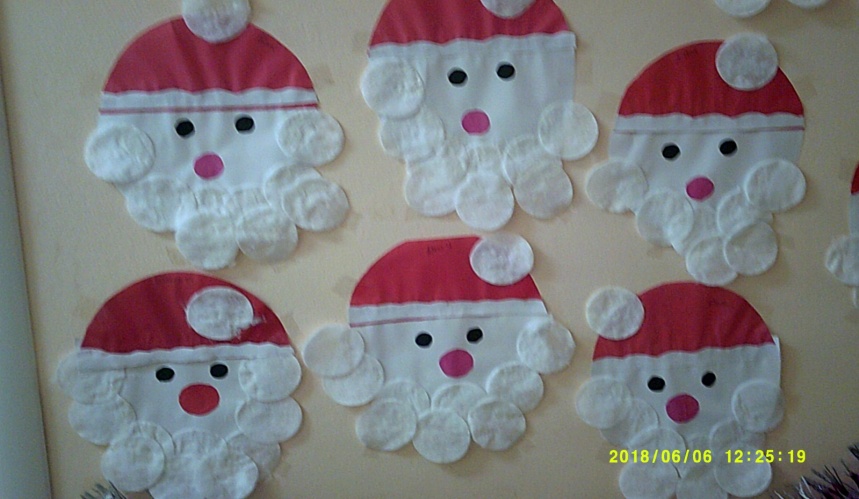 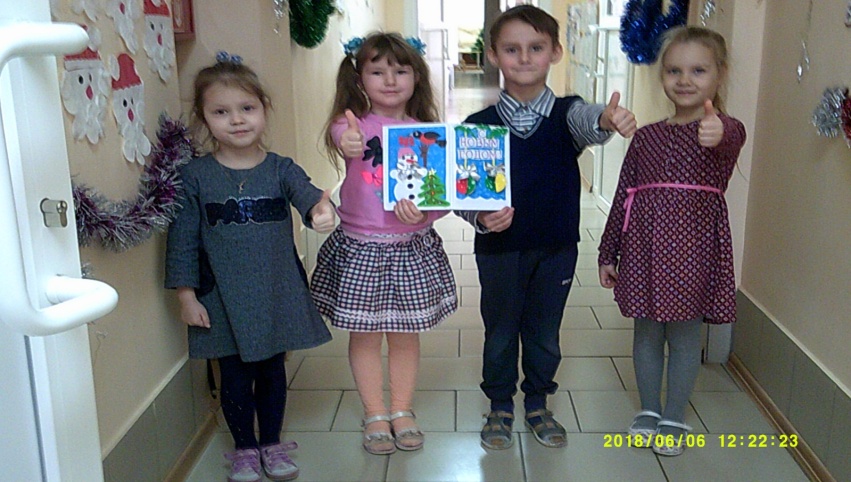 Путешествие в Сладкую страну
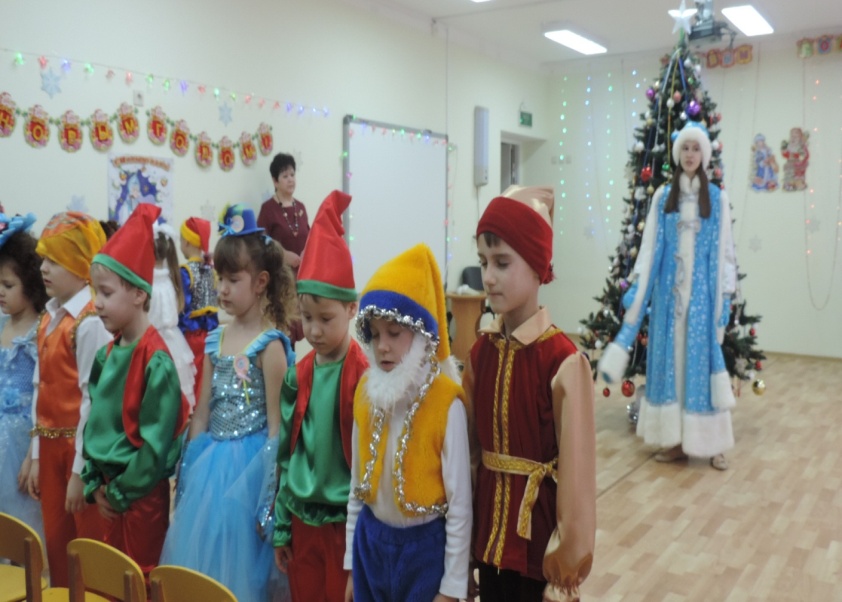 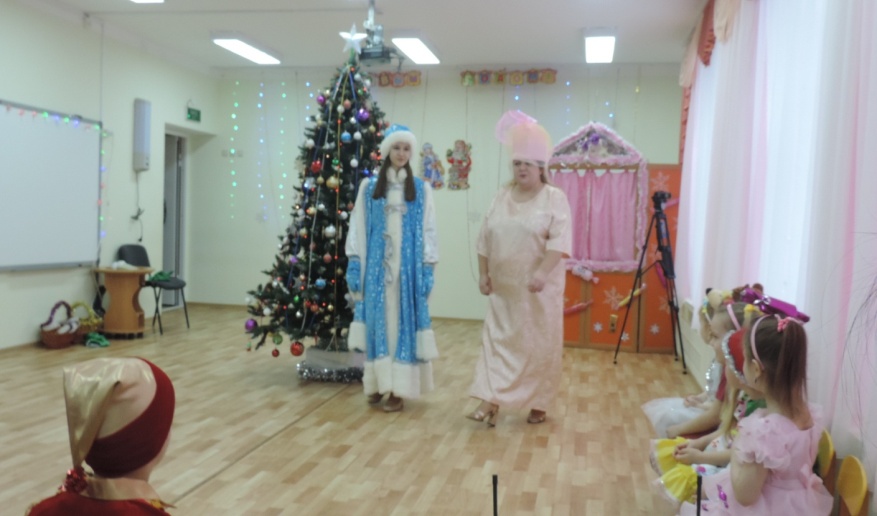 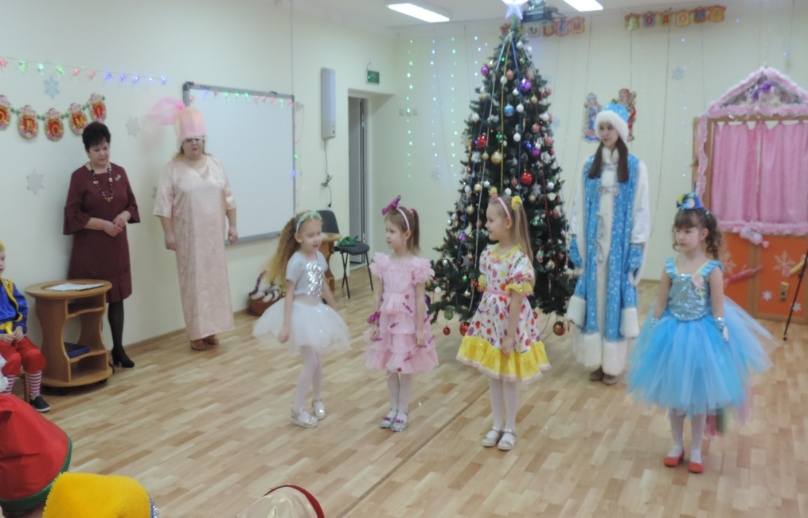 Жители Сладкой страны
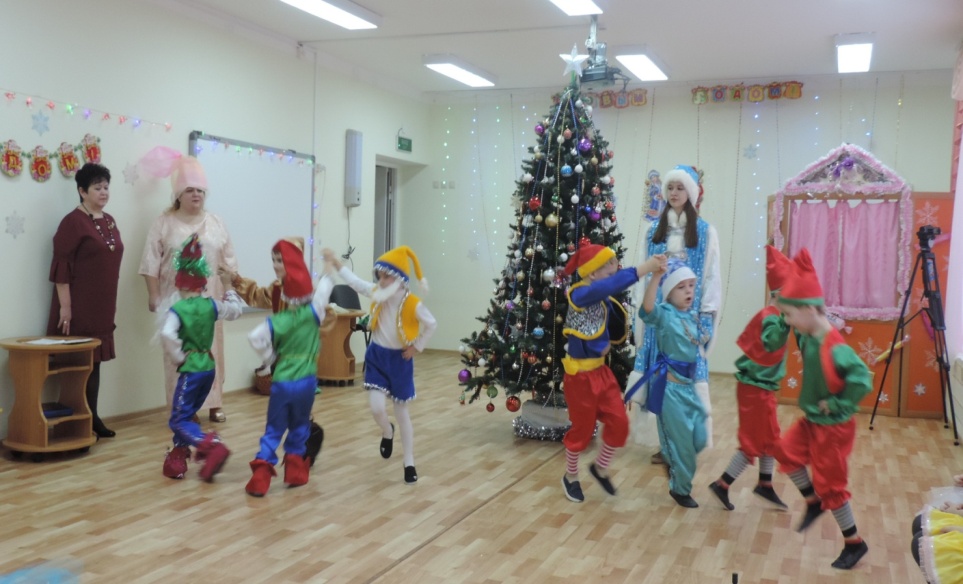 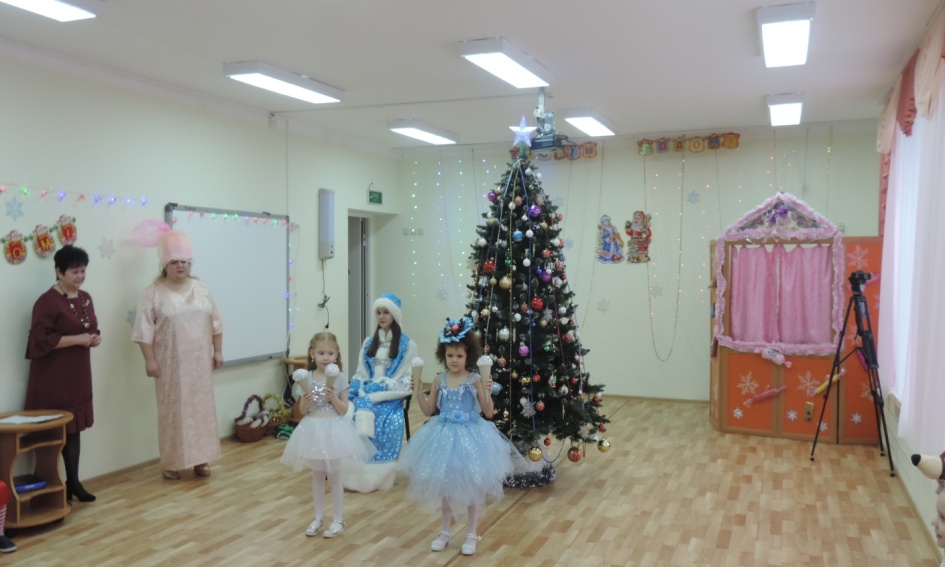 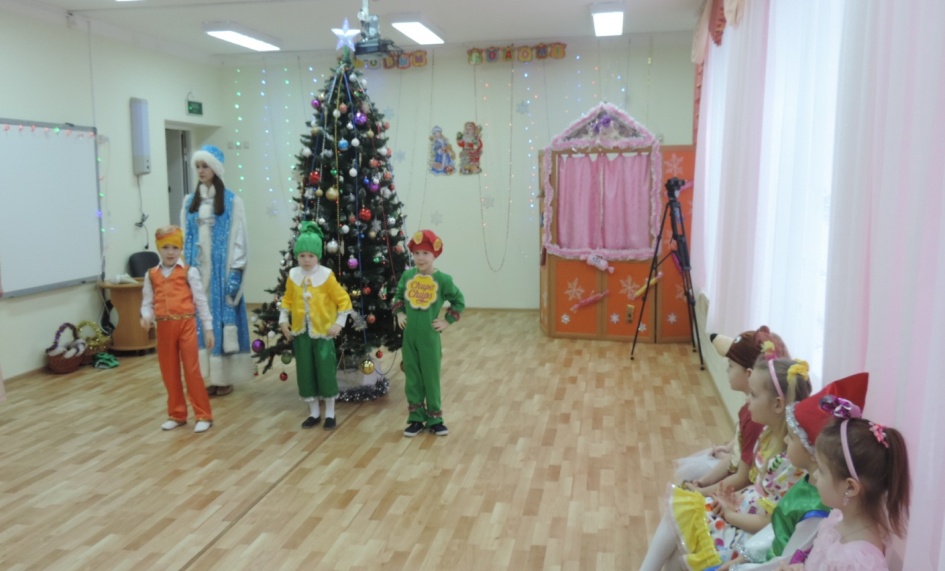 Танец Шоколадных медвежат
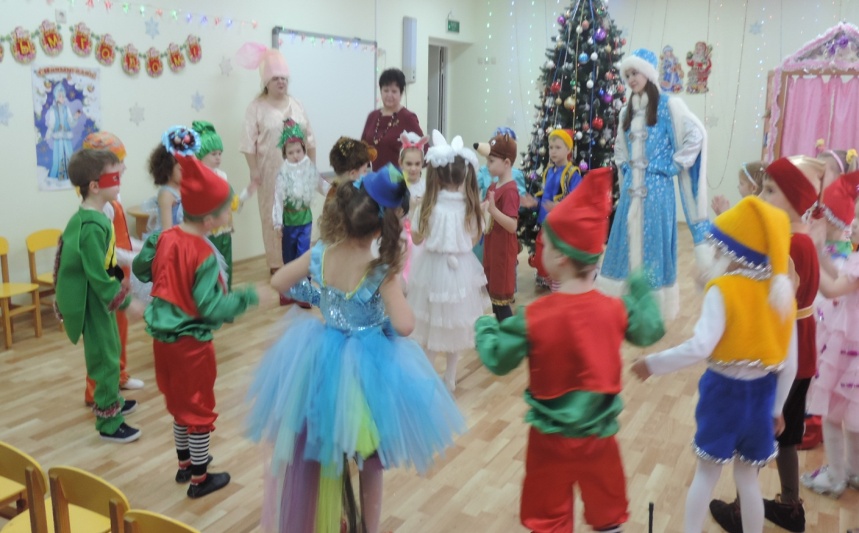 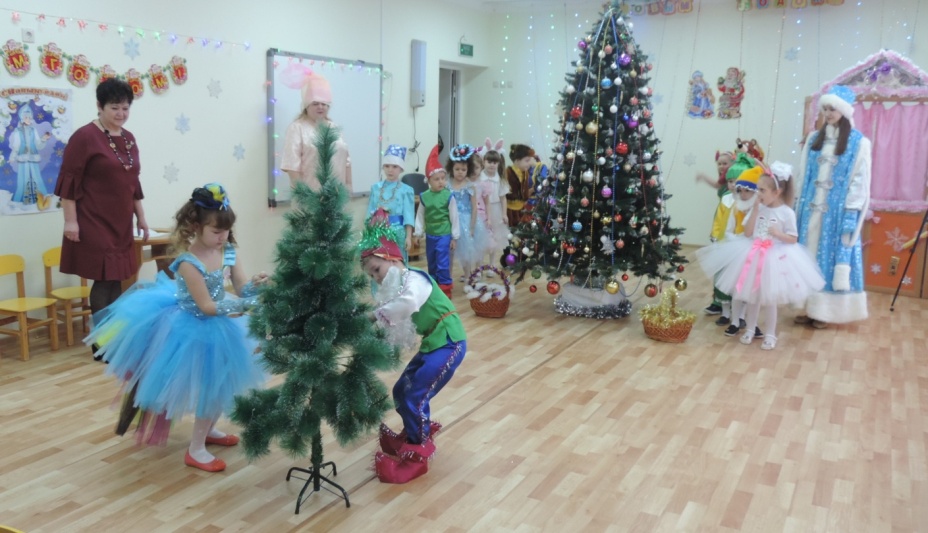 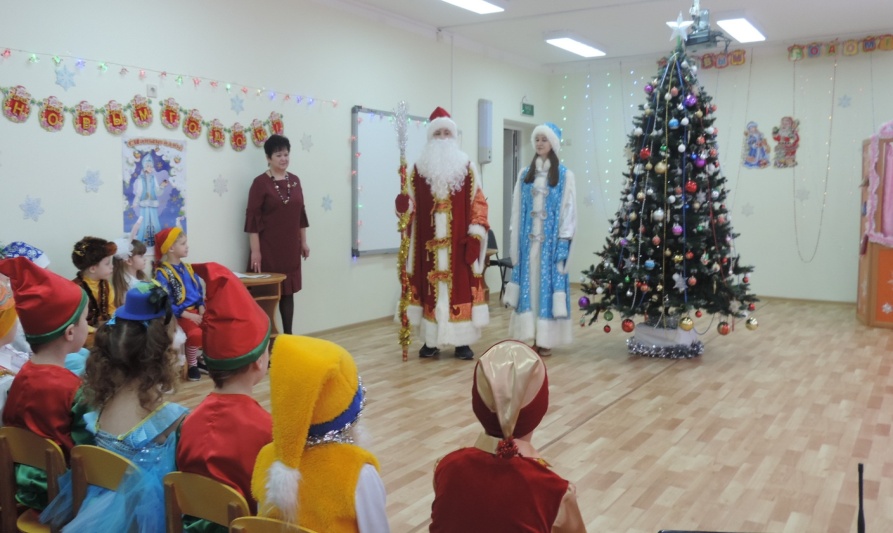 Песня-игра «Новогодний паровоз»
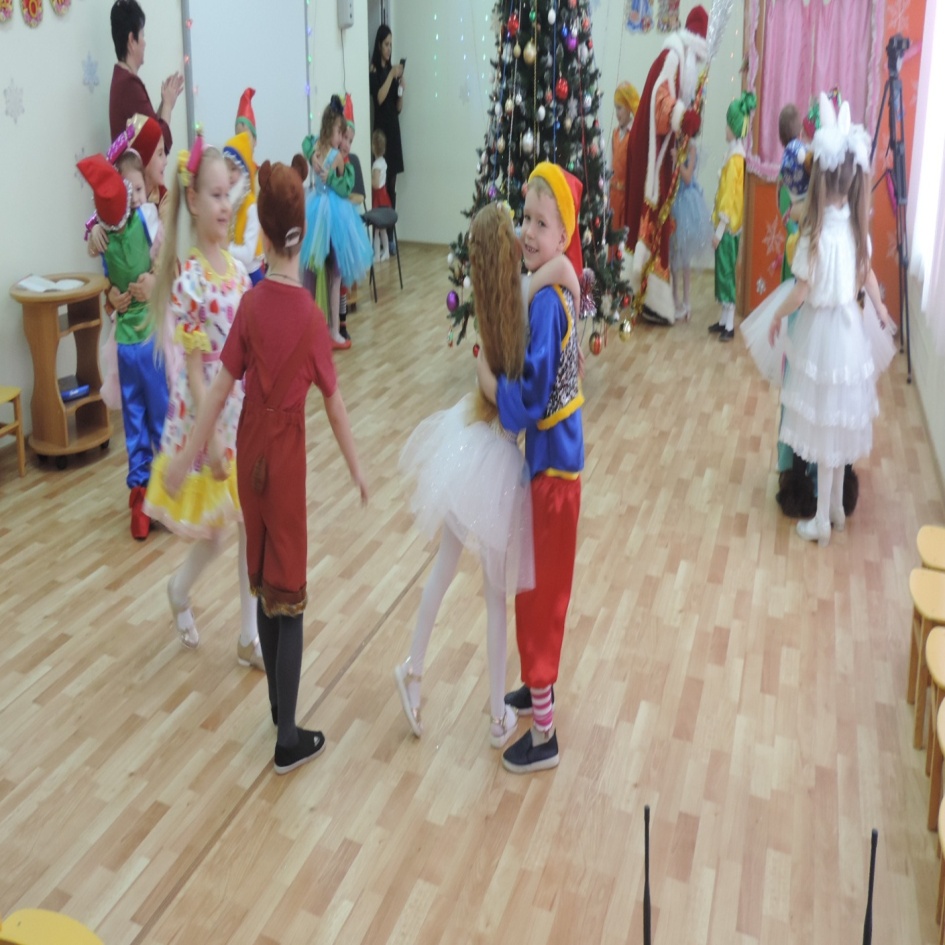 Чтение стихов
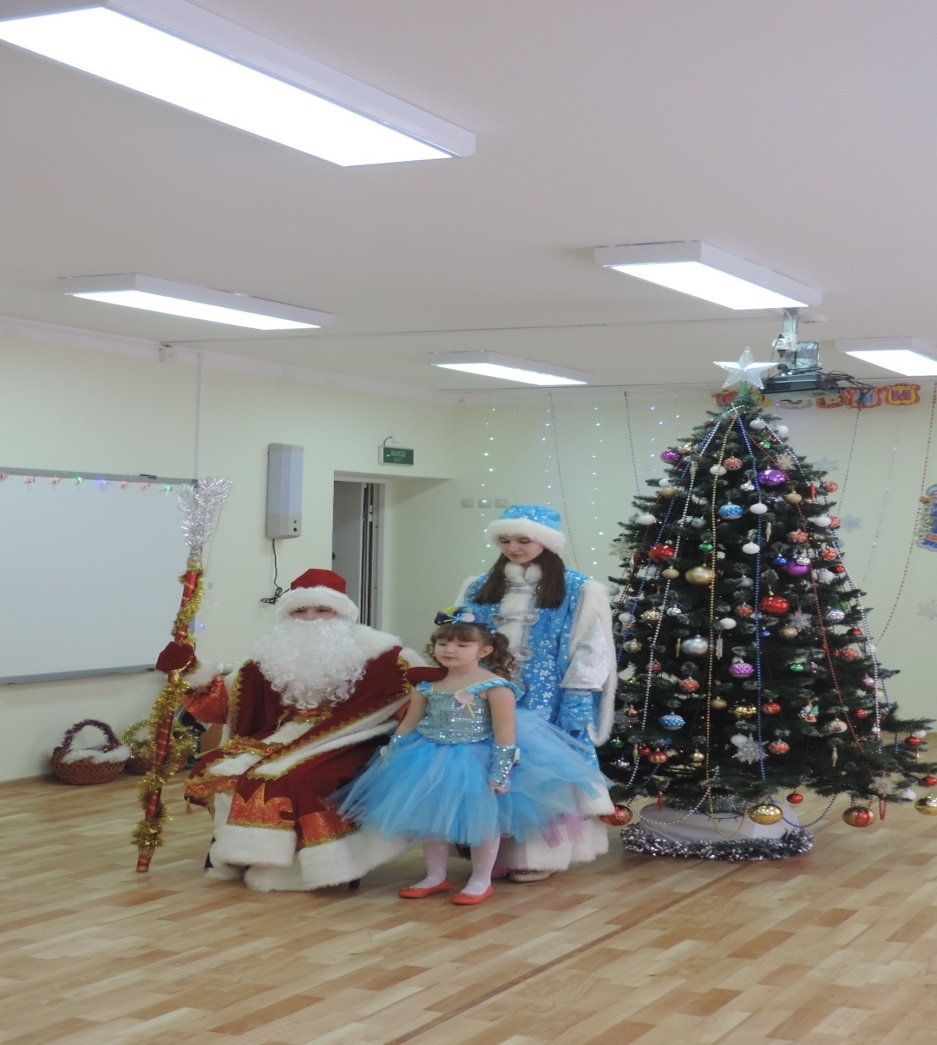 Торт с сюрпризом
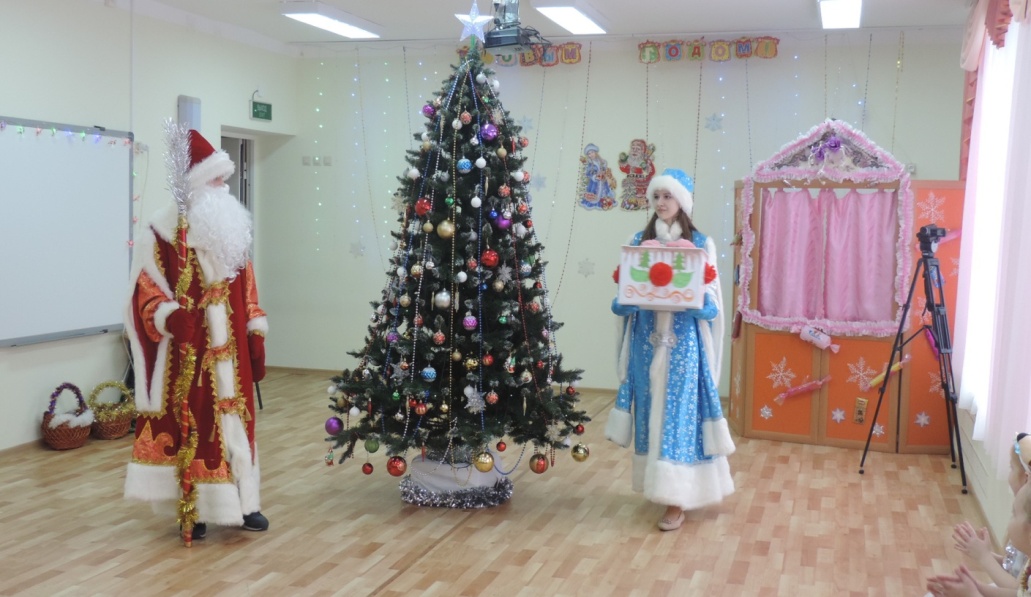 С Новым годом!
С Новым годом поздравляем,
     Счастья, радости желаем.
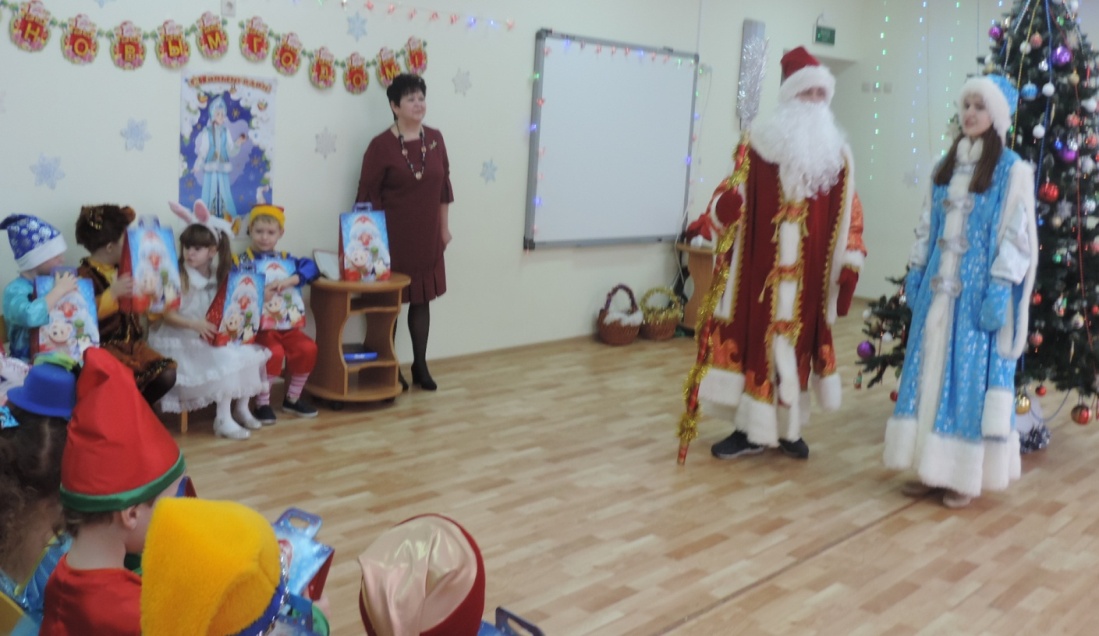